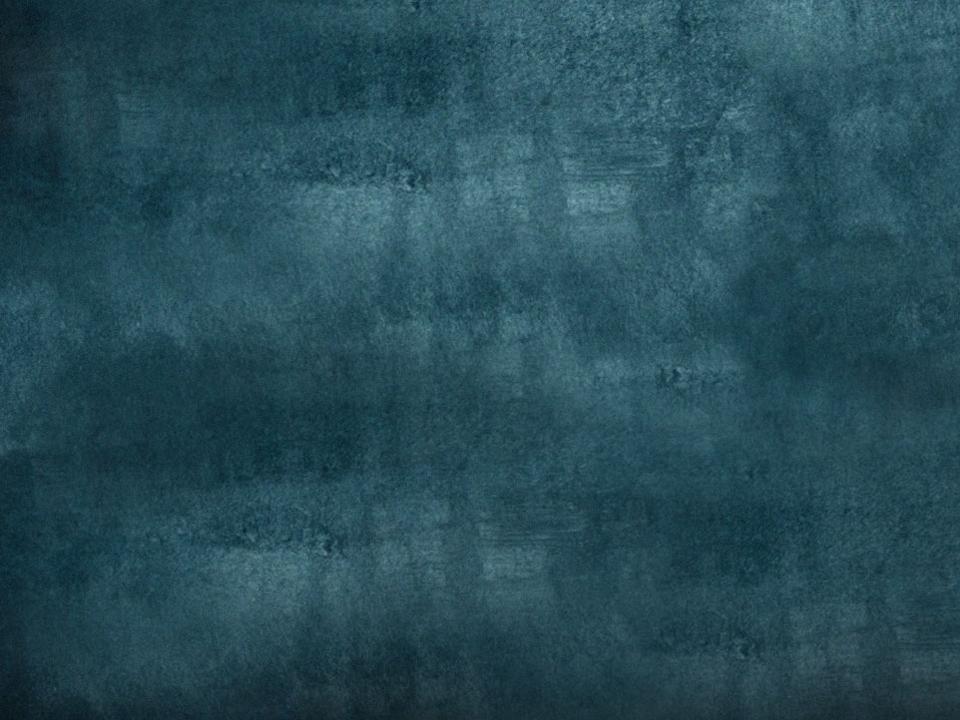 Kementerian Pekerjaan Umum dan Perumahan Rakyat
Direktorat Jenderal Cipta Karya
Direktorat Pengembangan Penyehatan Lingkungan Permukiman
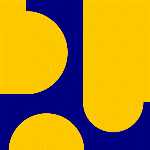 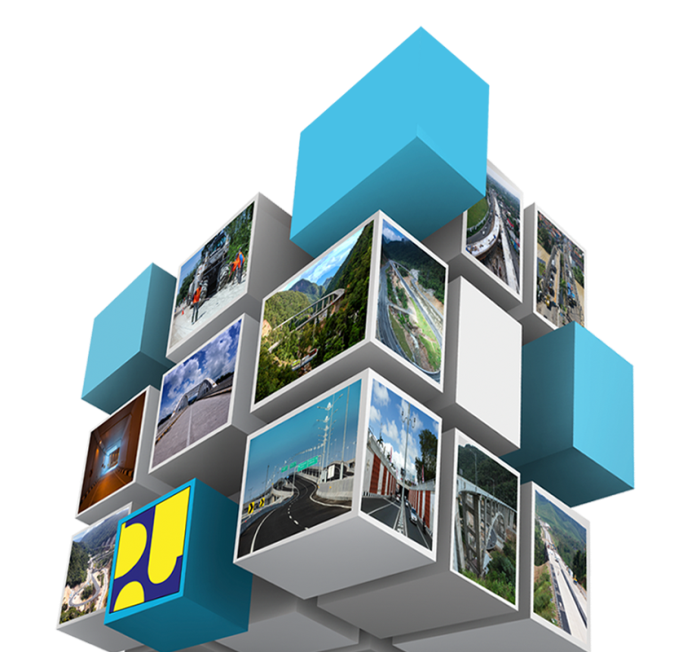 PERCEPATAN PEMBANGUNAN SANITASI UNTUK MENCAPAI UNIVERSAL ACCESS PADA TAHUN 2019
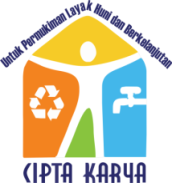 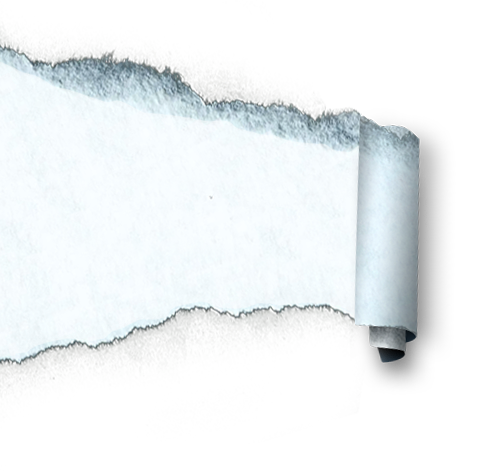 Disampaikan oleh:
Direktur Pengembangan PLP
Jakarta, 16 Februari 2016
1
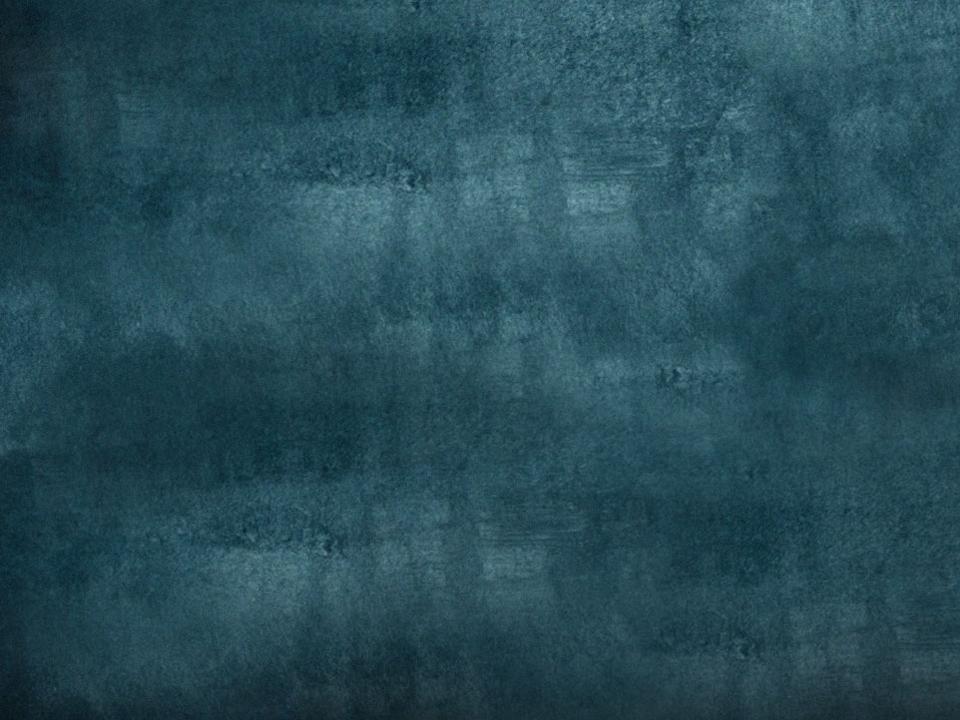 AMANAT RPJMN 2015-2019 DAN NAWACITA
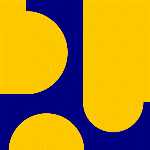 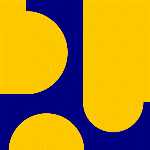 Amanat RPJPN 2005-2025
“Pembangunan dan penyediaan air minum dan sanitasi diarahkan untuk mewujudkan terpenuhinya kebutuhan dasar masyarakat”
Target RPJMN 2015-2019 
Pencapaian universal access bidang sanitasi
Nawacita 
Meningkatkan kualitas hidup manusia Indonesia 
Meningkatkan produktivitas rakyat dan daya saing di pasar internasional
2
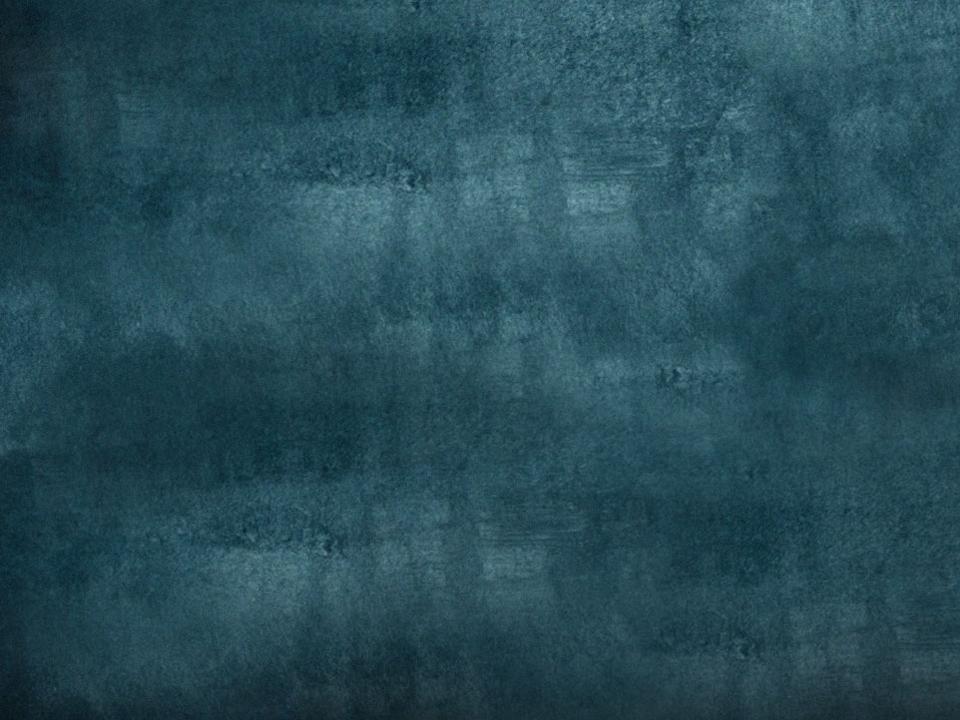 CAPAIAN PEMBANGUNAN SANITASI
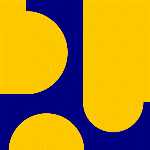 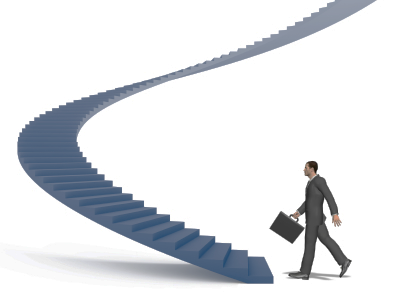 3
TARGET PENCAPAIAN AKSES UNIVERSAL 
SUB BIDANG AIR LIMBAH DAN PERSAMPAHAN
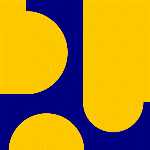 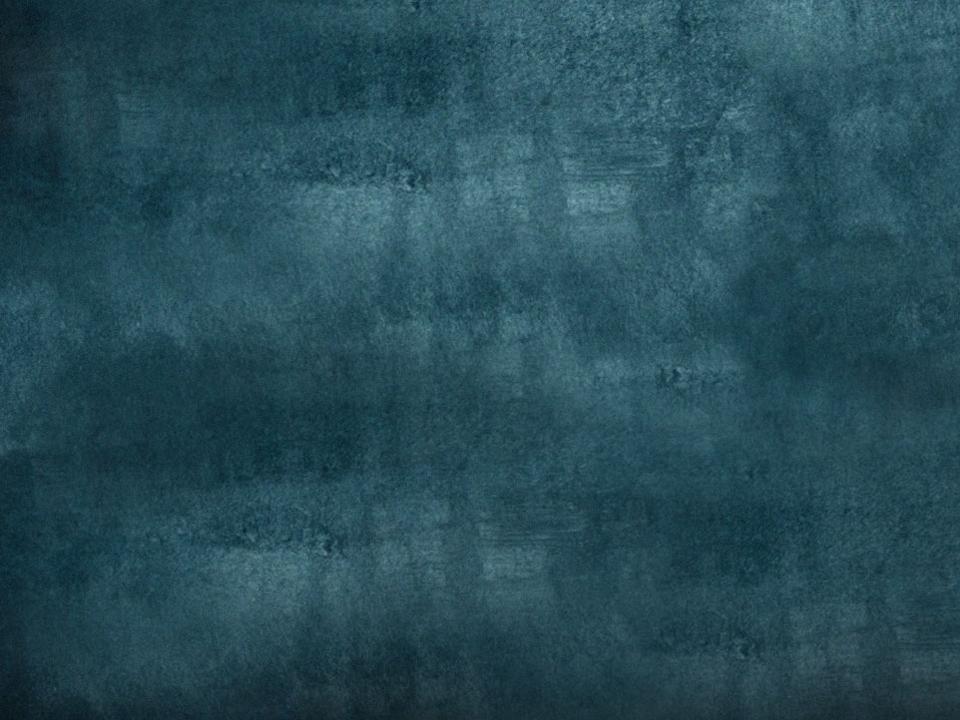 Persampahan
Air Limbah
85% PEMENUHAN AKSES LAYAK
15% PEMENUHAN AKSES MINIMUM
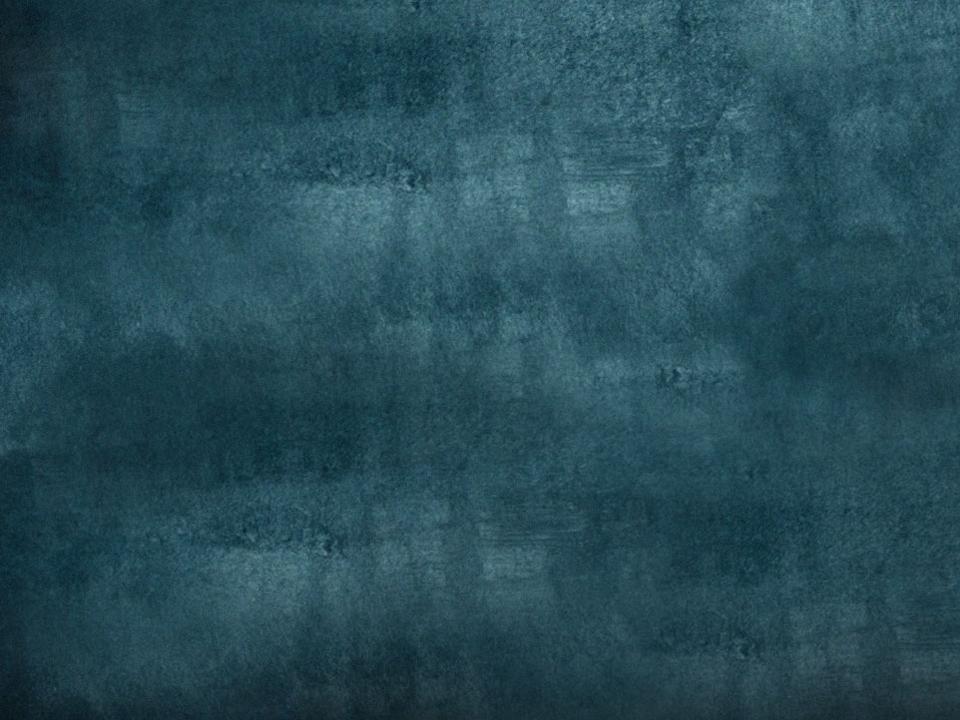 KEBUTUHAN PENDANAAN SANITASI
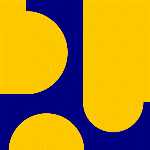 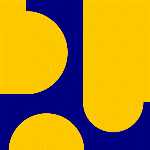 Merupakan kebutuhan pendanaan untuk mencapai 100% akses sanitasi di tahun 2019
Estimasi porsi pendanaan terbesar adalah dari APBN
5
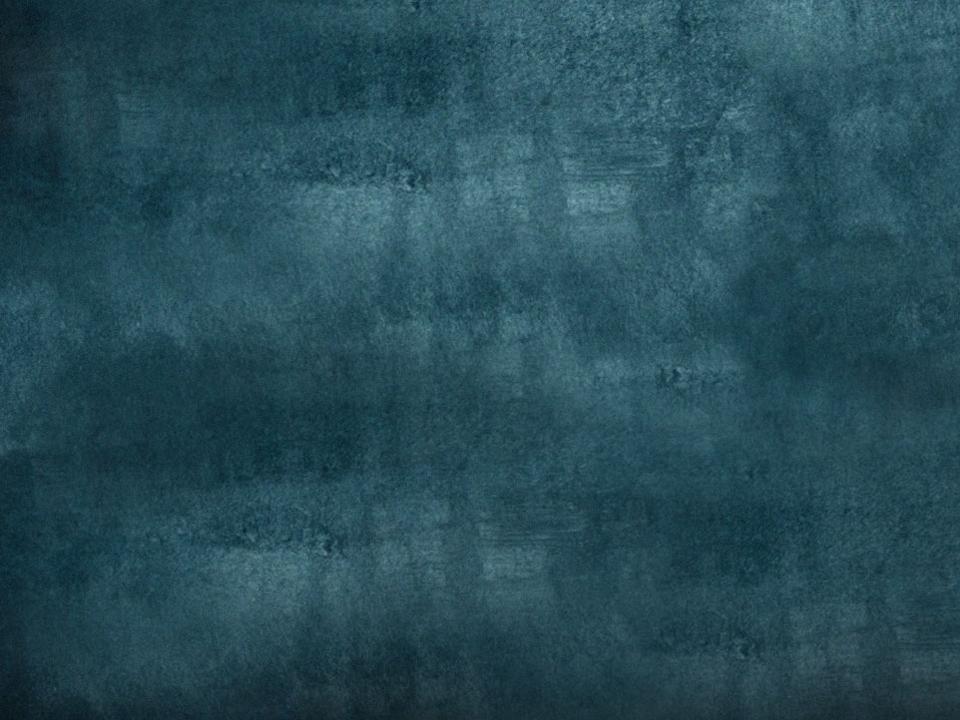 USULAN KEBUTUHAN PENDANAAN SANITASI 
DALAM DOK. MPS
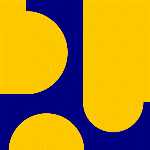 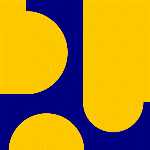 12% dari Estimasi Total Kebutuhan
6
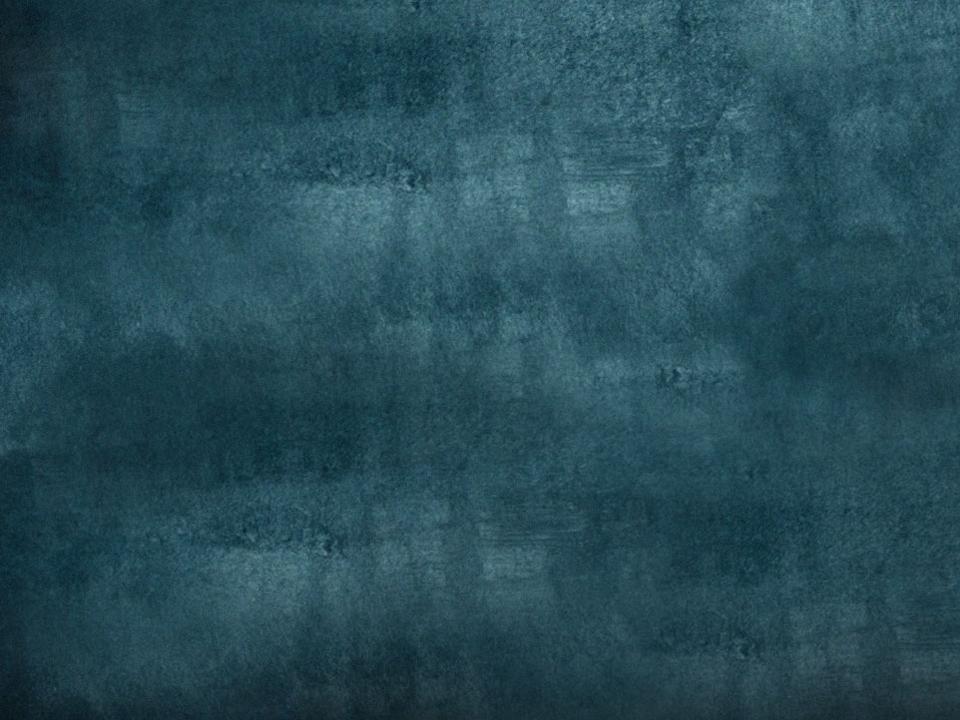 STATUS PENYELESAIAN DAN KUALITAS DOK. PPSP
Status 19 Januari 2016
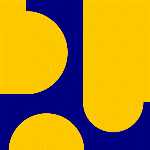 7
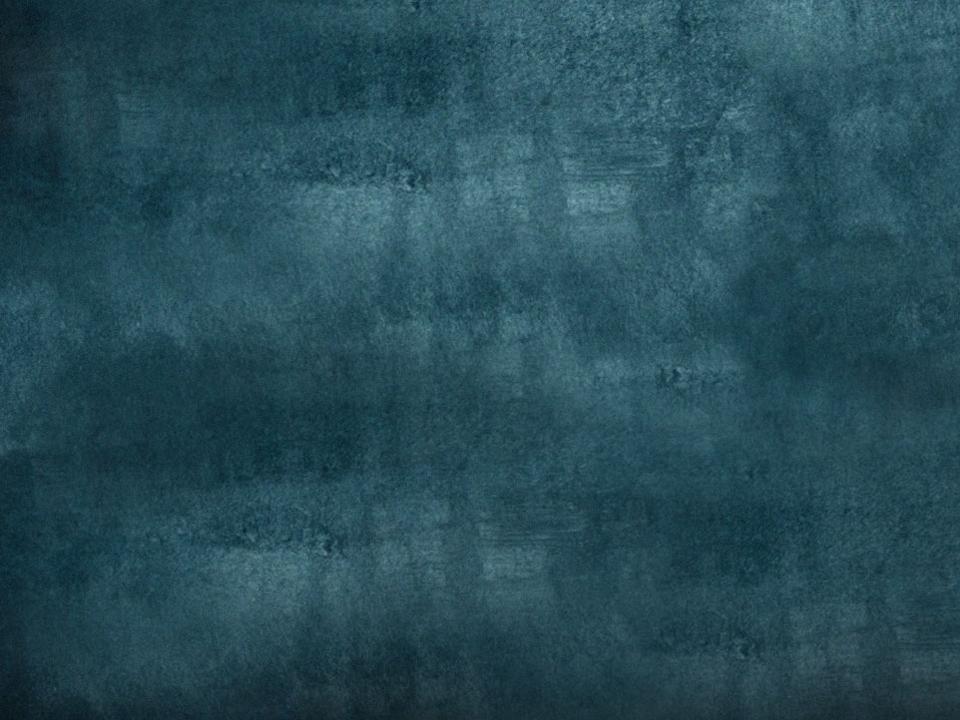 ISU STRATEGIS DAN TANTANGAN PEMBANGUNAN SANITASI
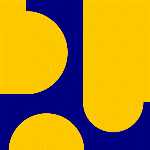 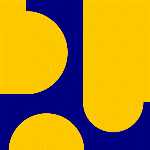 8
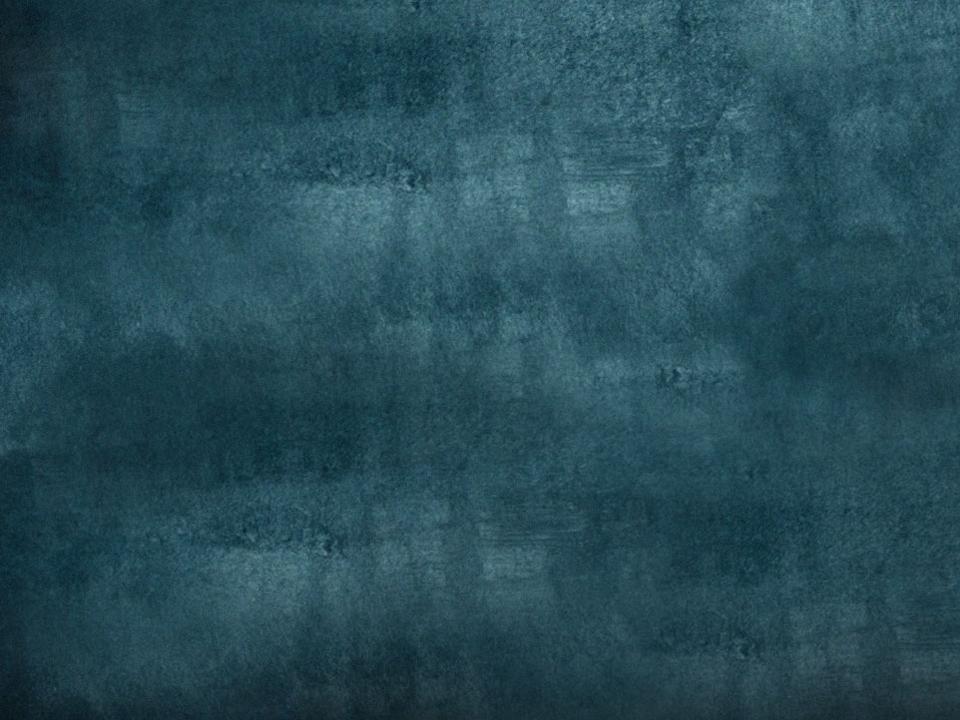 STRATEGI PENINGKATAN AKSES SANITASI LAYAK
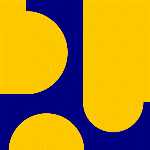 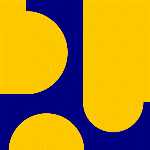 9
SISTEM PENGELOLAAN AIR LIMBAH (SPAL)
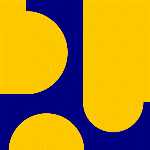 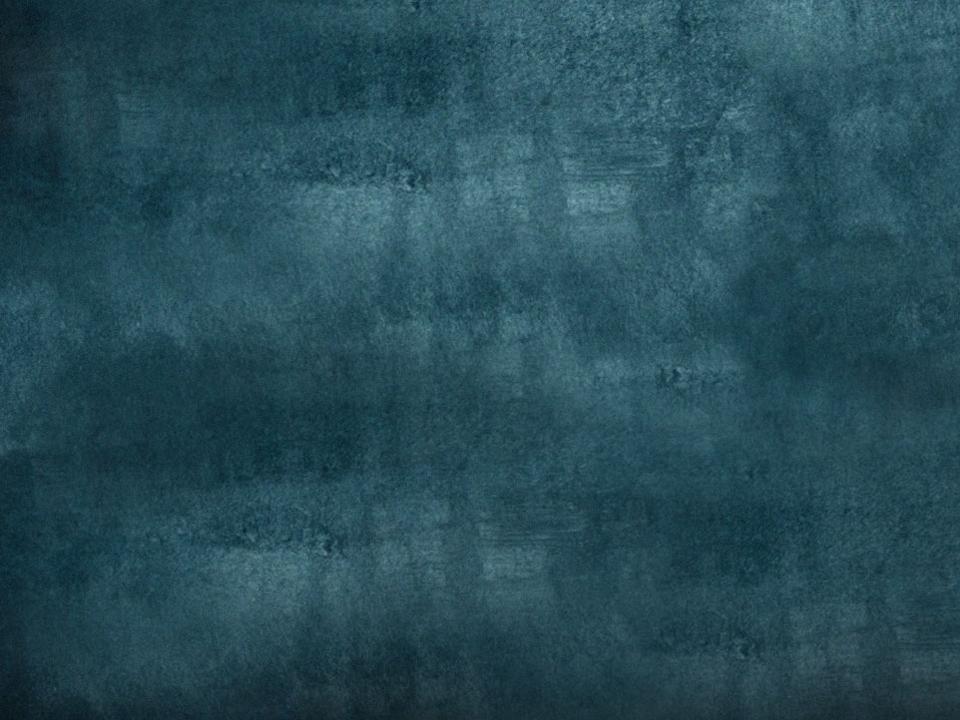 KONSEP PENGELOLAAN AIR LIMBAH
PENAMPUNGAN
PENGANGKUTAN
PENGOLAHAN  AKHIR
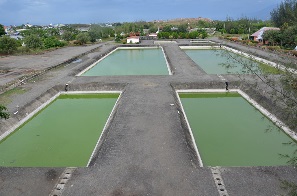 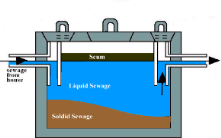 Sistem Setempat
(On-Site)
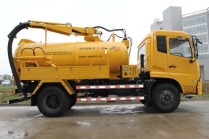 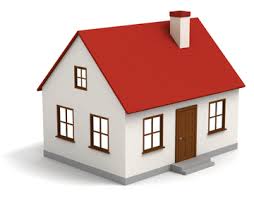 Tangki Septik Individual/Bersama
Instalasi Pengolahan Lumpur Tinja (IPLT)
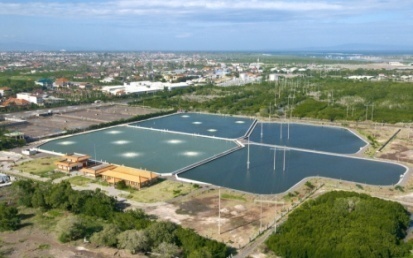 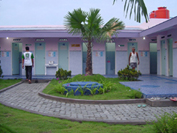 Skala Komunal
Sistem Terpusat
(Off-Site)
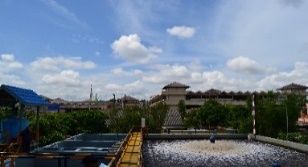 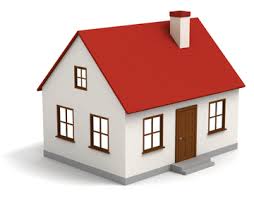 SR
Skala Kawasan
10
Skala Regional/Kota
SISTEM PENGELOLAAN PERSAMPAHAN
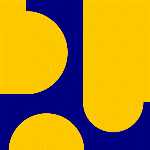 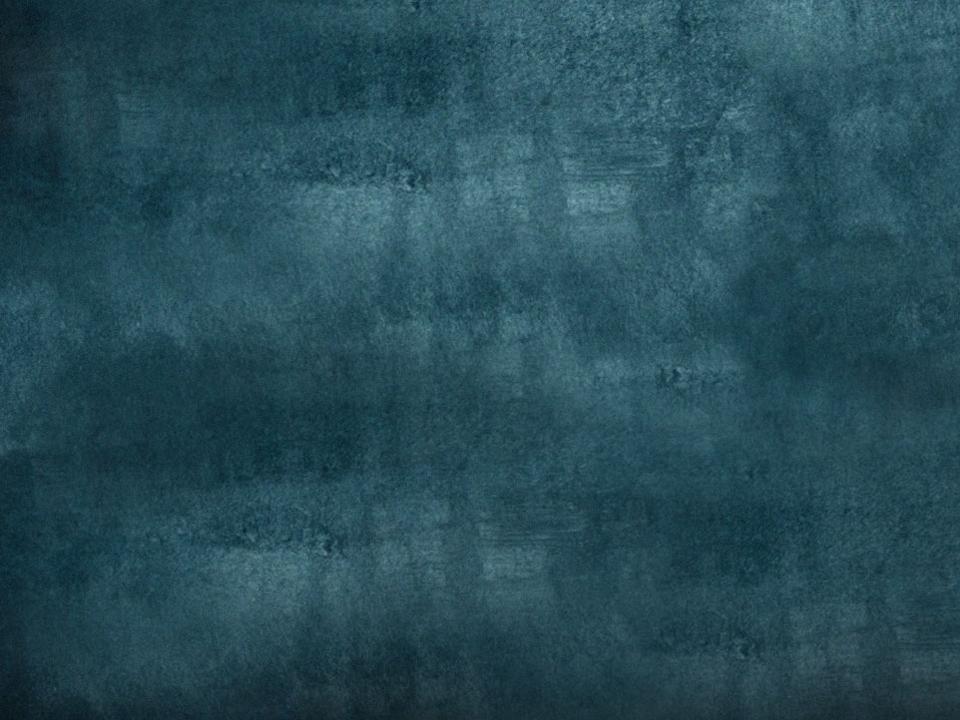 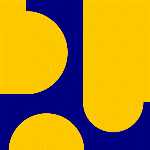 SISTEM PENGELOLAAN PERSAMPAHAN
PENGOLAHAN
PEMILAHAN,
PEWADAHAN & 3R
PENGANGKUTAN
PENGOLAHAN  AKHIR
RESIDU
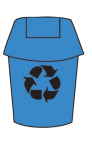 Kertas dll
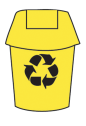 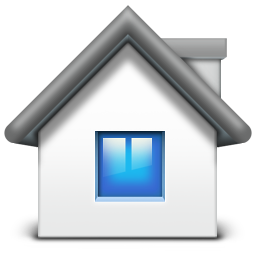 Gelas dll
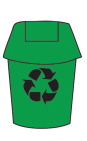 TPS
TPS 3R
SPA
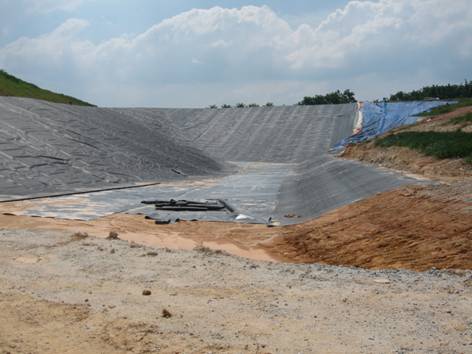 Organik
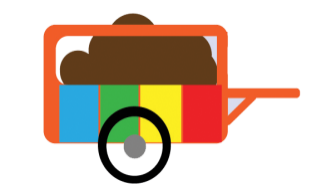 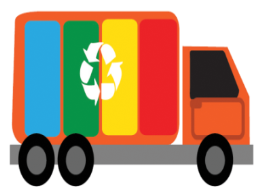 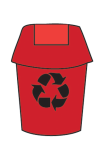 Bahan Beracun Berbahaya
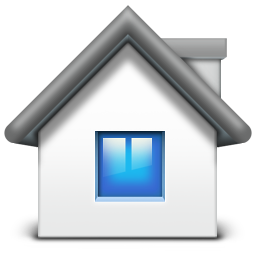 TPA
RUMAH TANGGA
11
Ditjen CK  dan PEMDA
SISTEM PENGELOLAAN DRAINASE PERMUKIMAN
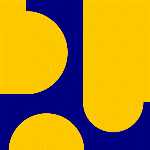 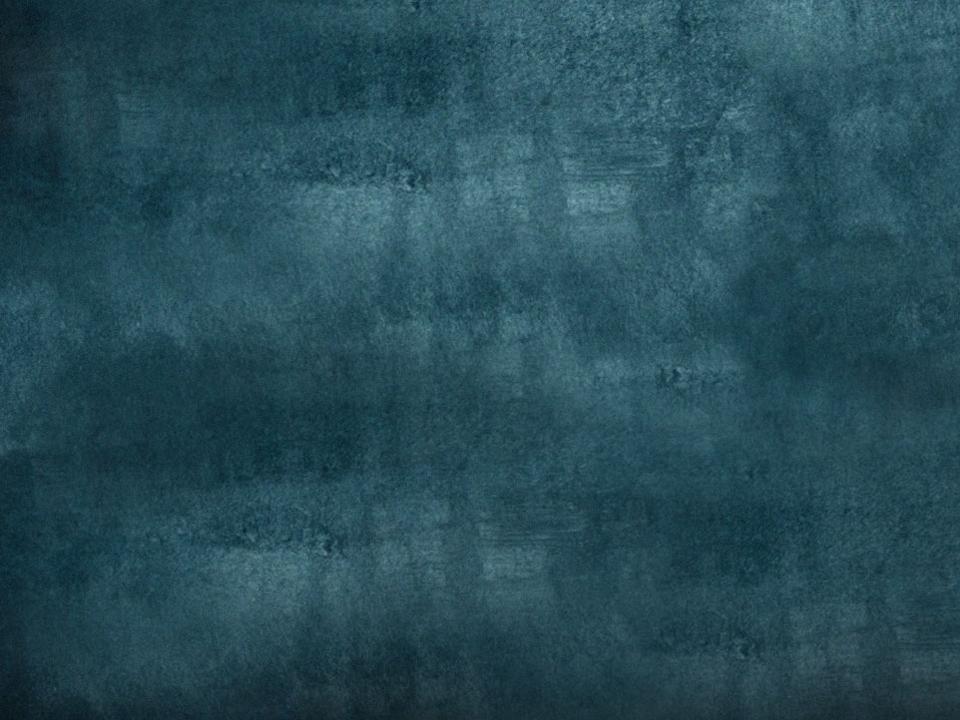 SISTEM PENGELOLAAN DRAINASE PERMUKIMAN
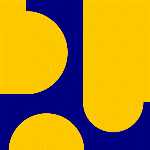 Sungai
Kondisi 1
outlet ke drainase sekunder
Drainase Tersier
Drainase Sekunder
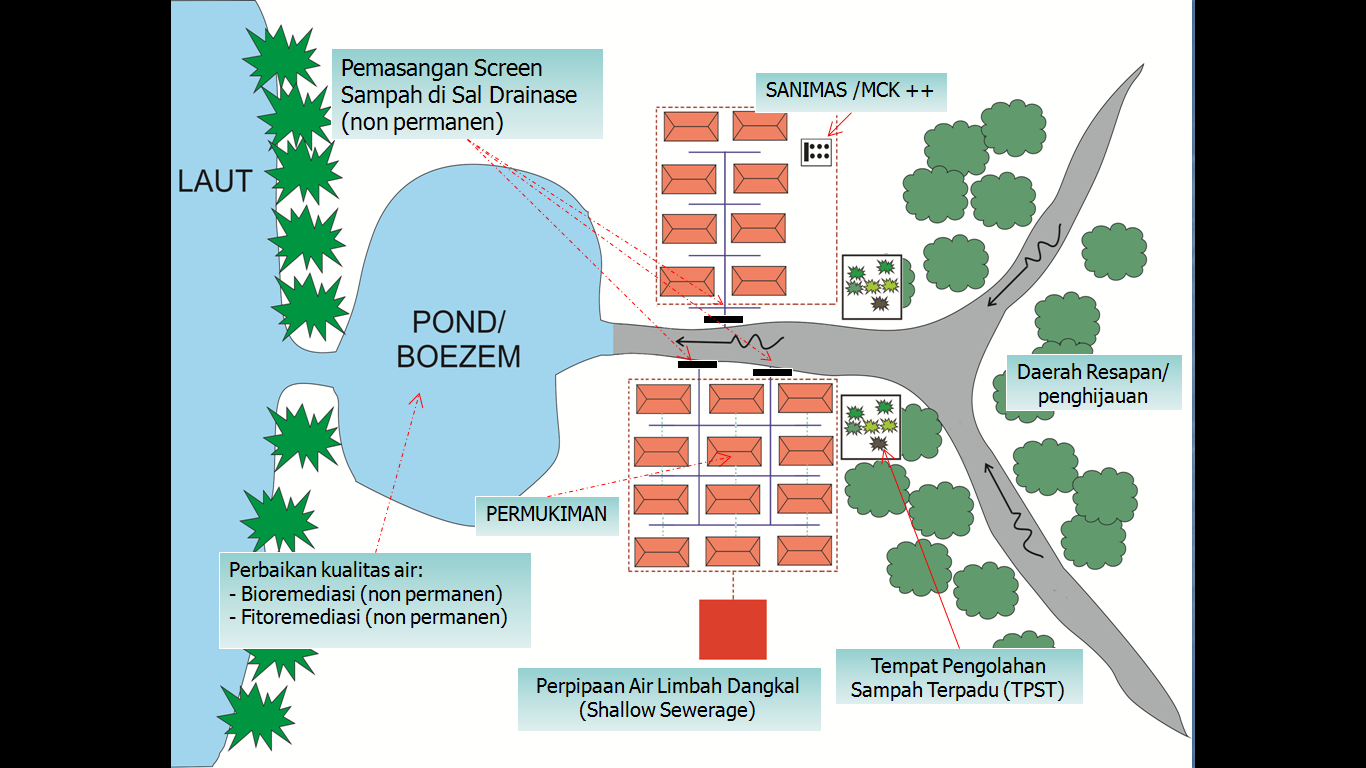 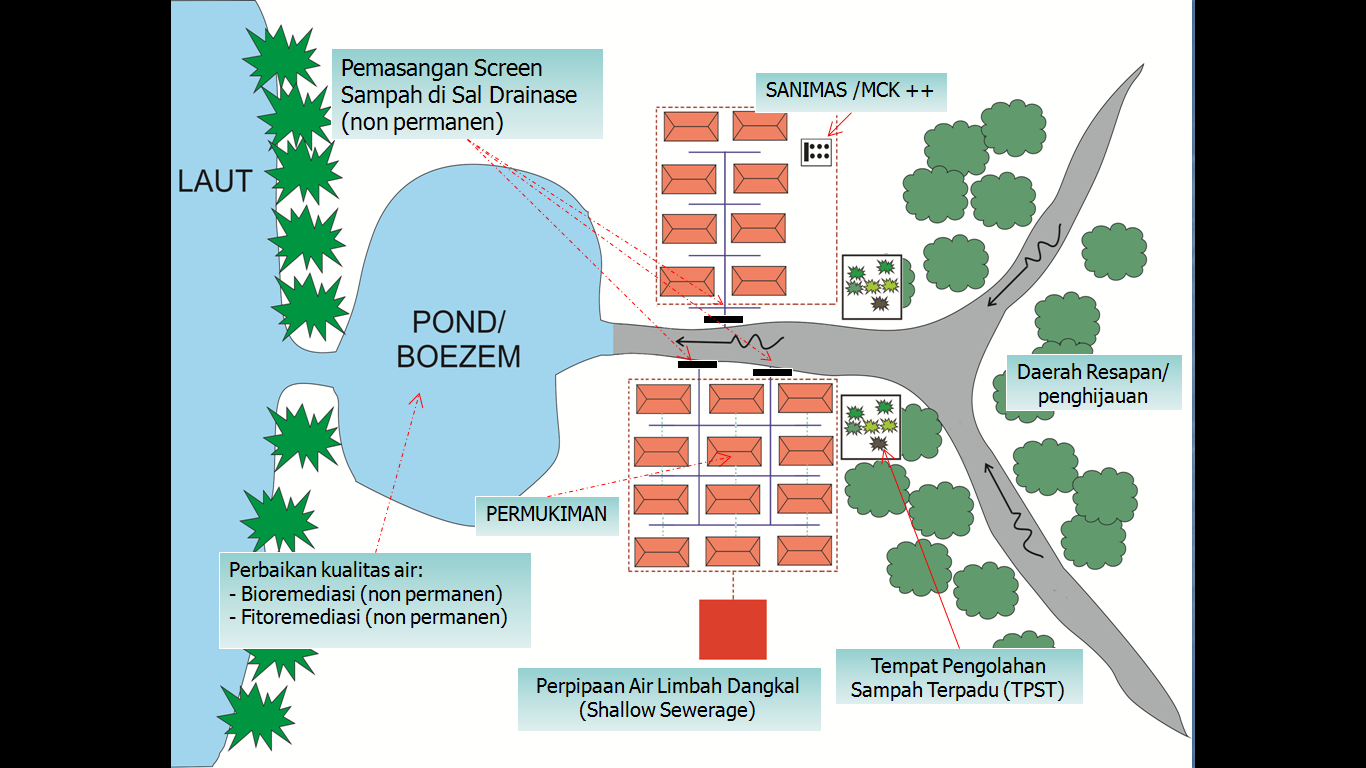 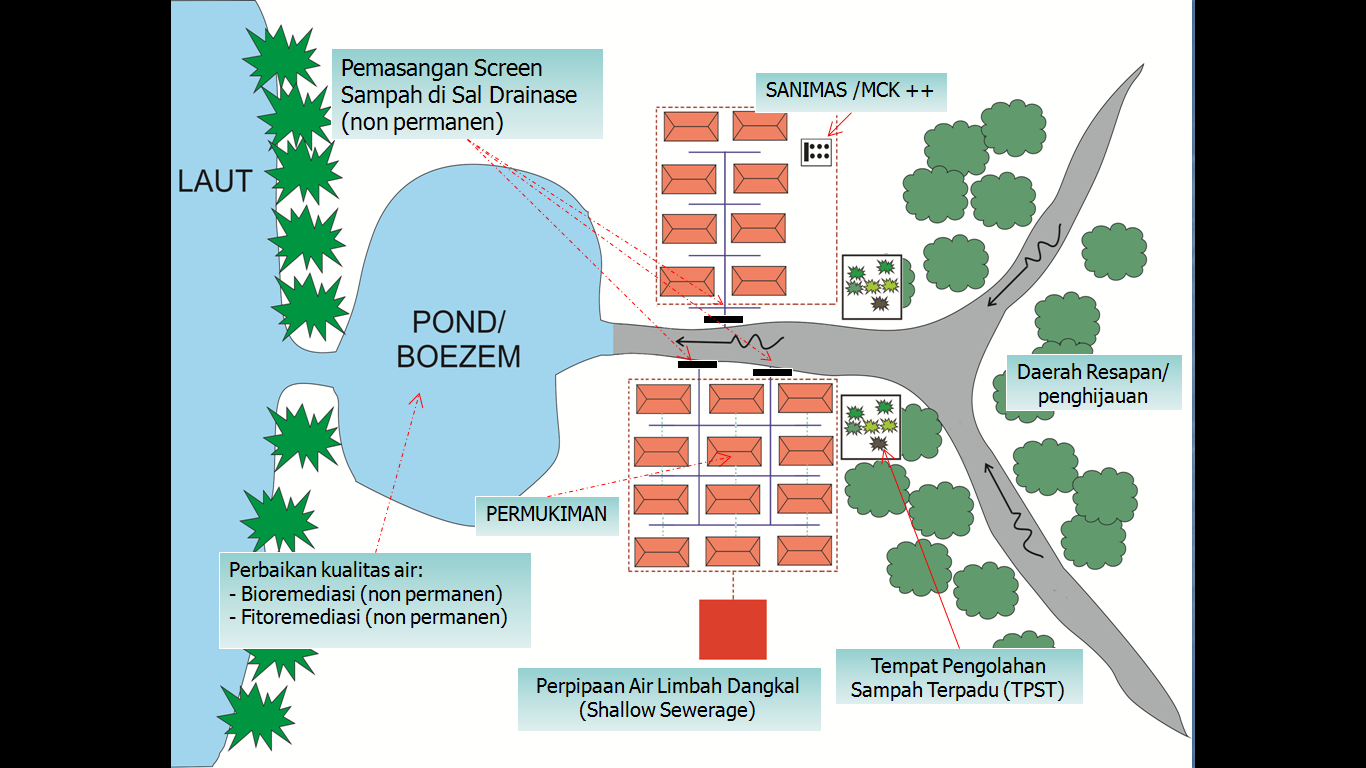 Genangan
Drainase Sekunder
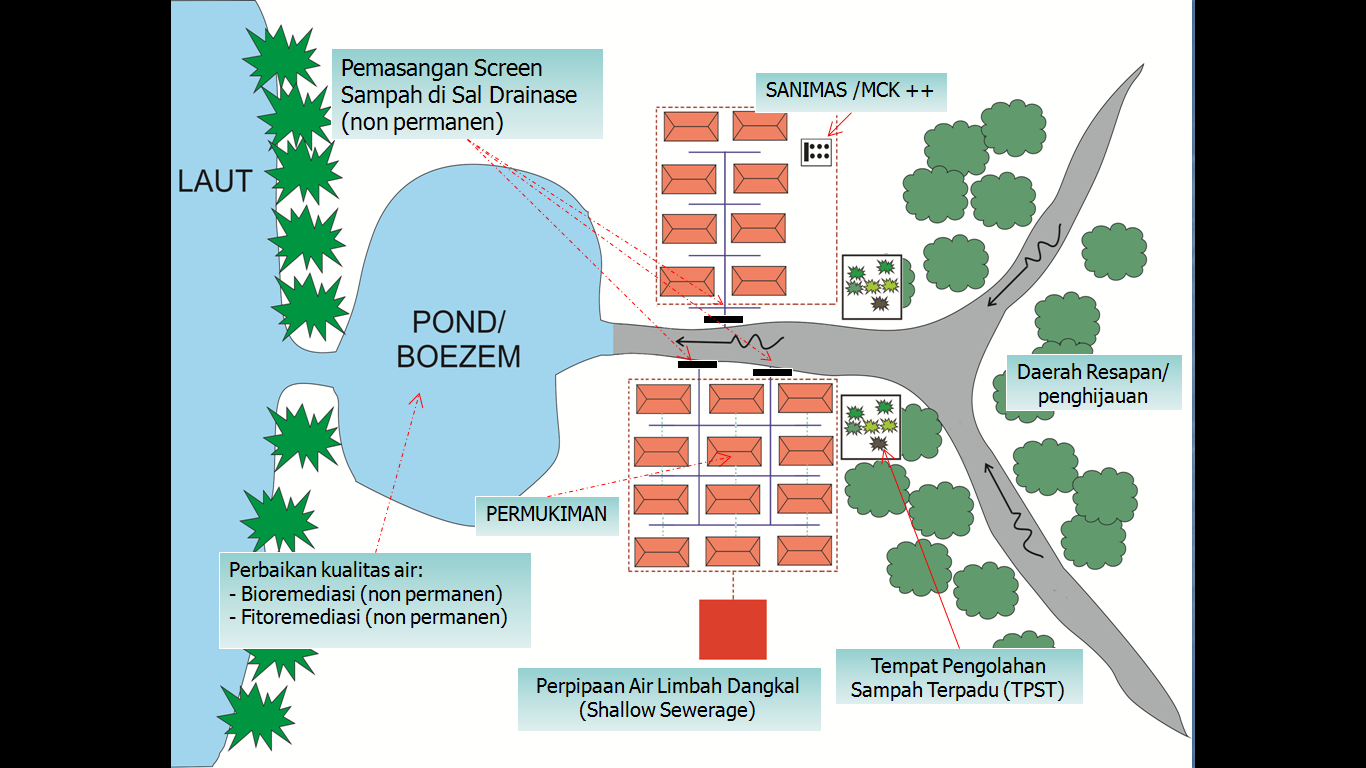 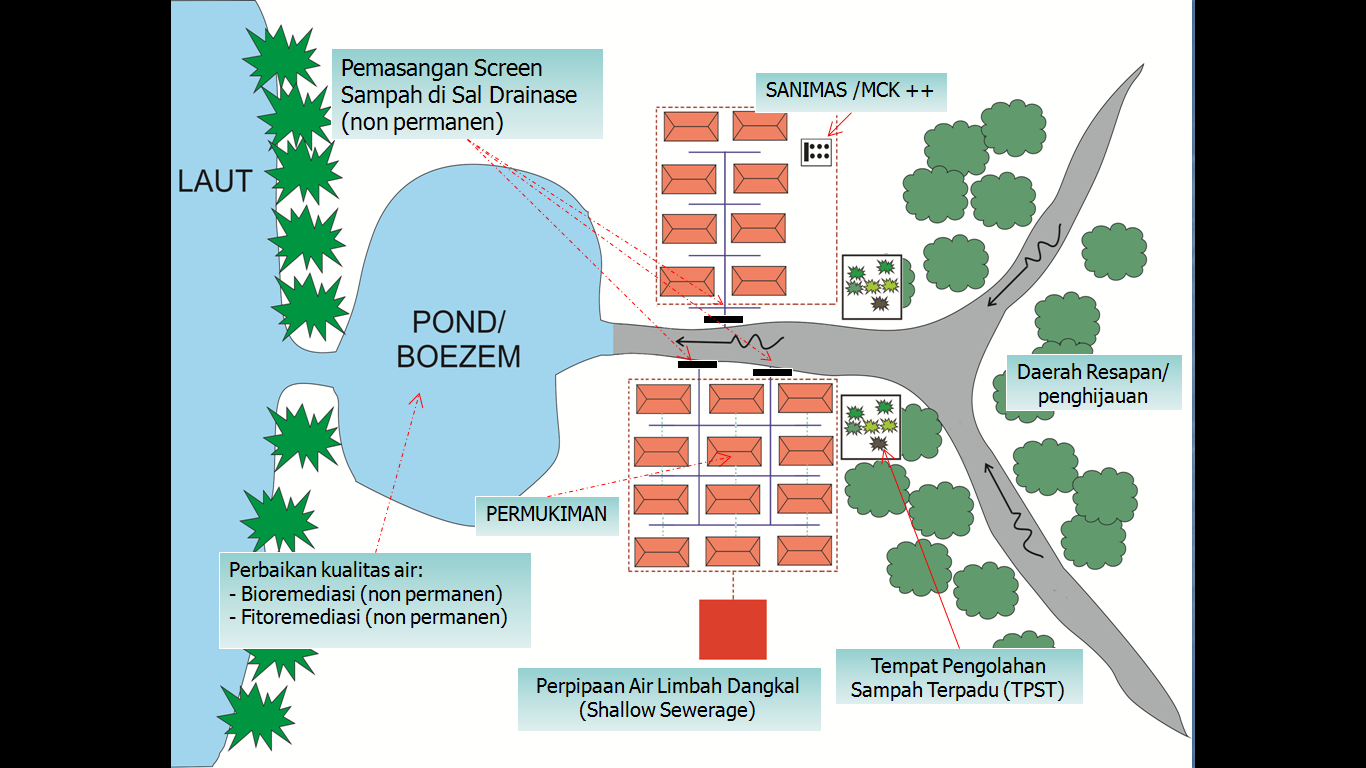 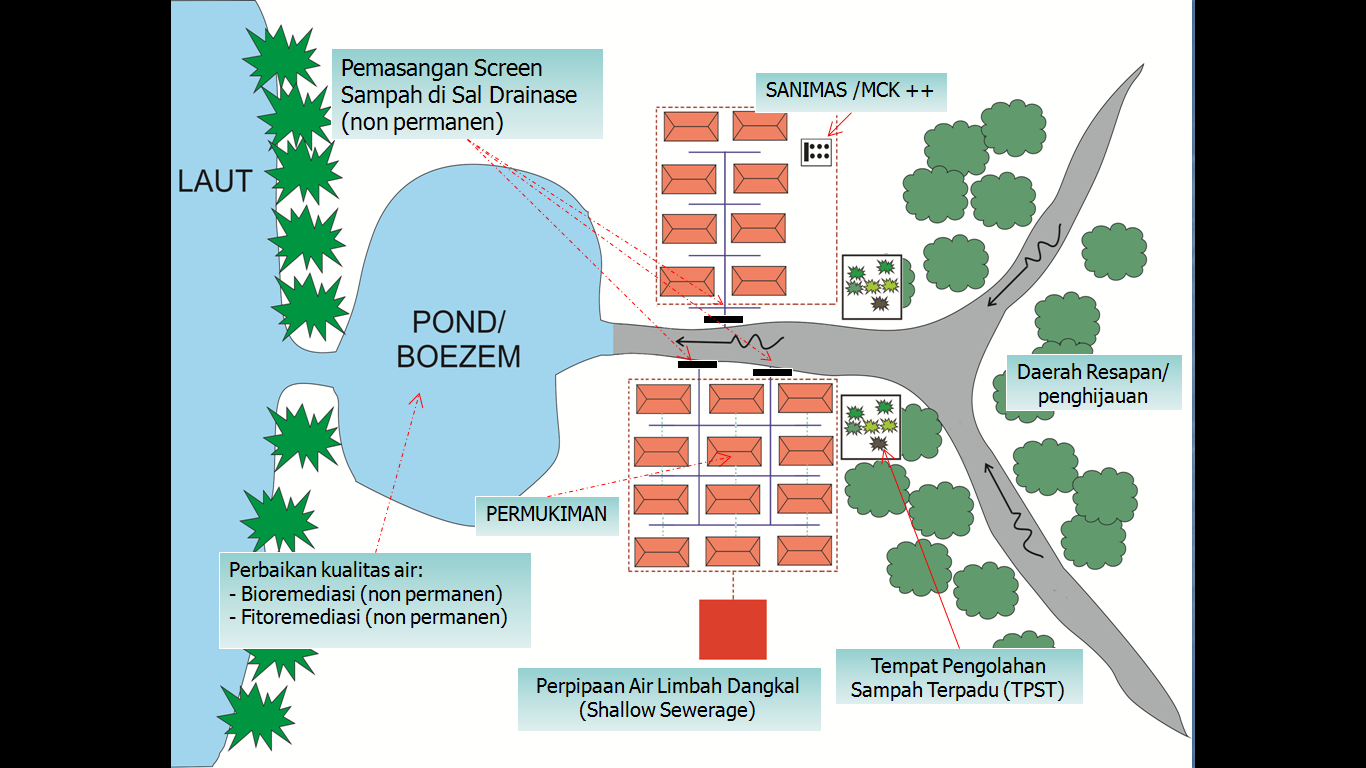 Drainase Tersier
Ecodrain
Drainase Primer
Kolam Retensi
LAUT
Kondisi 2
outlet langsung menuju ke laut
Ditjen SDA dan PEMDA
Genangan
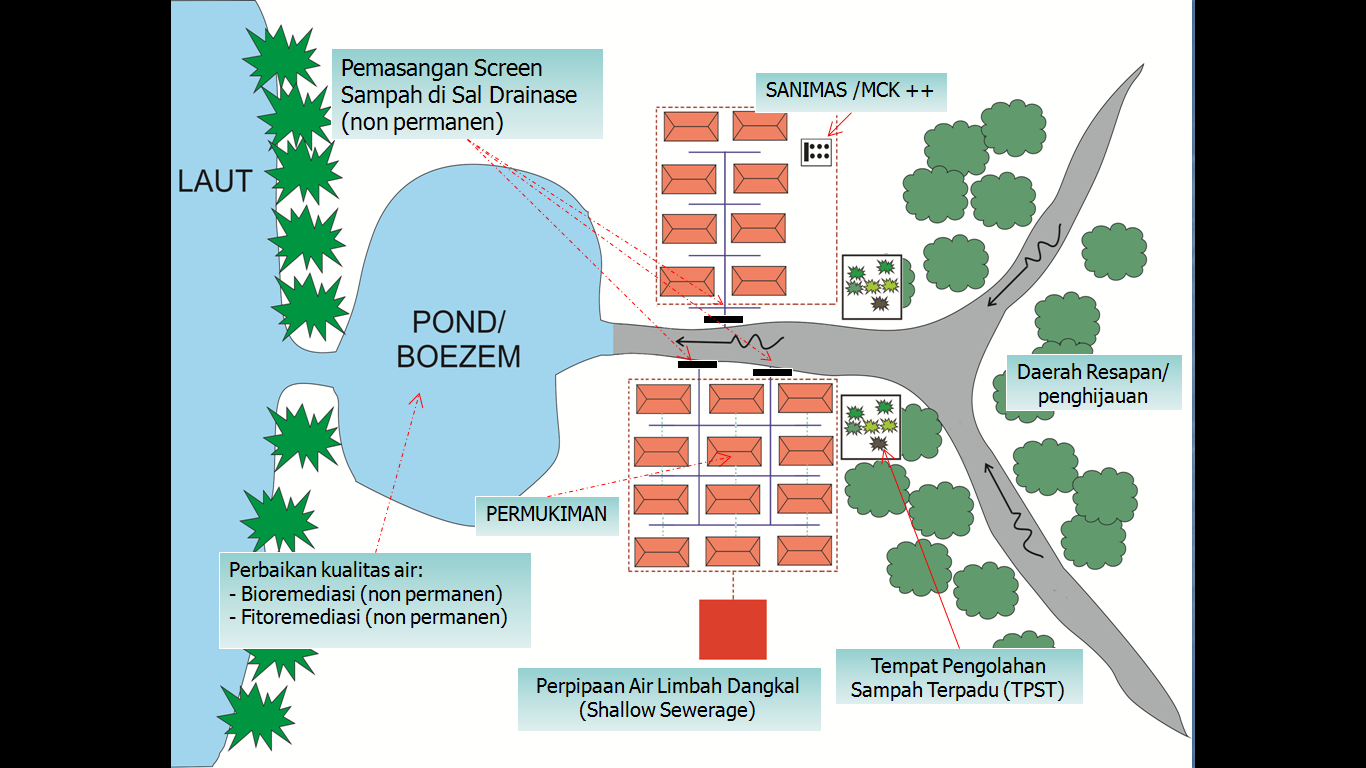 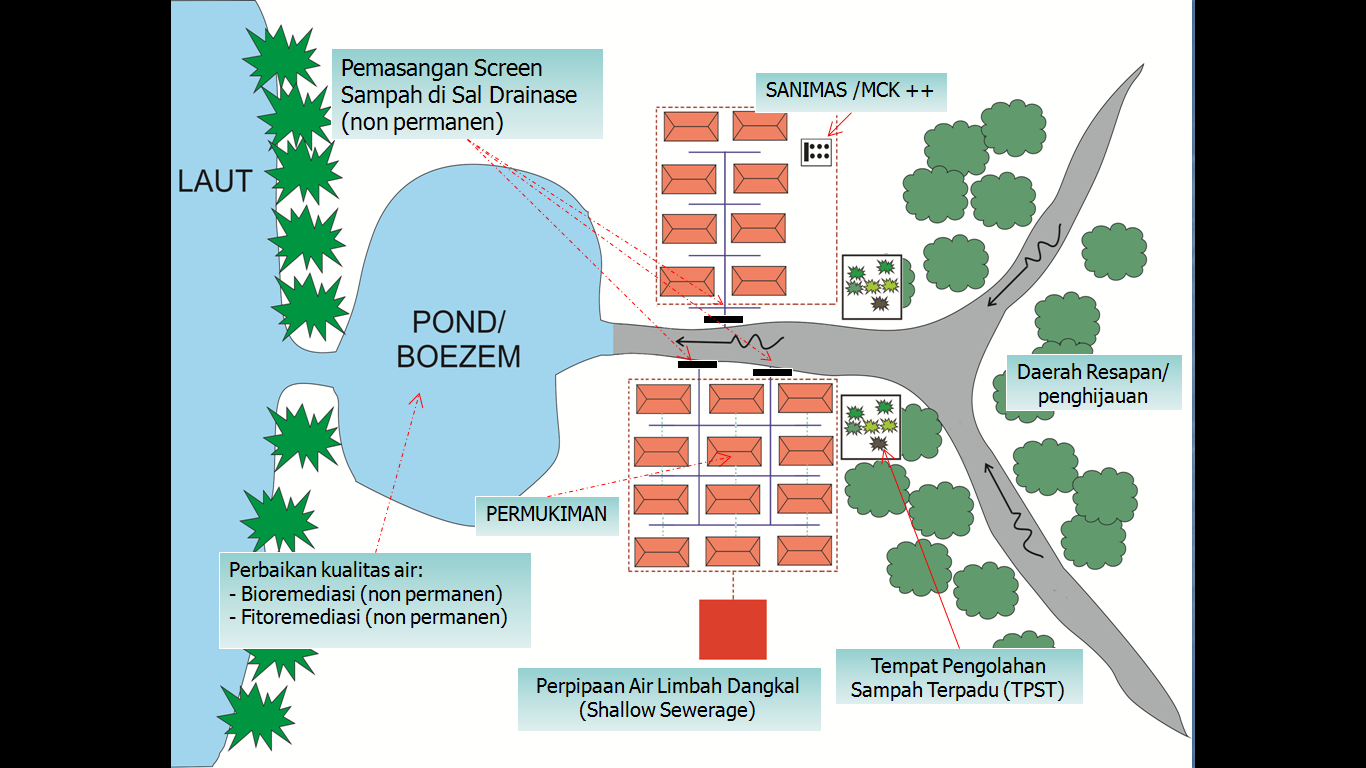 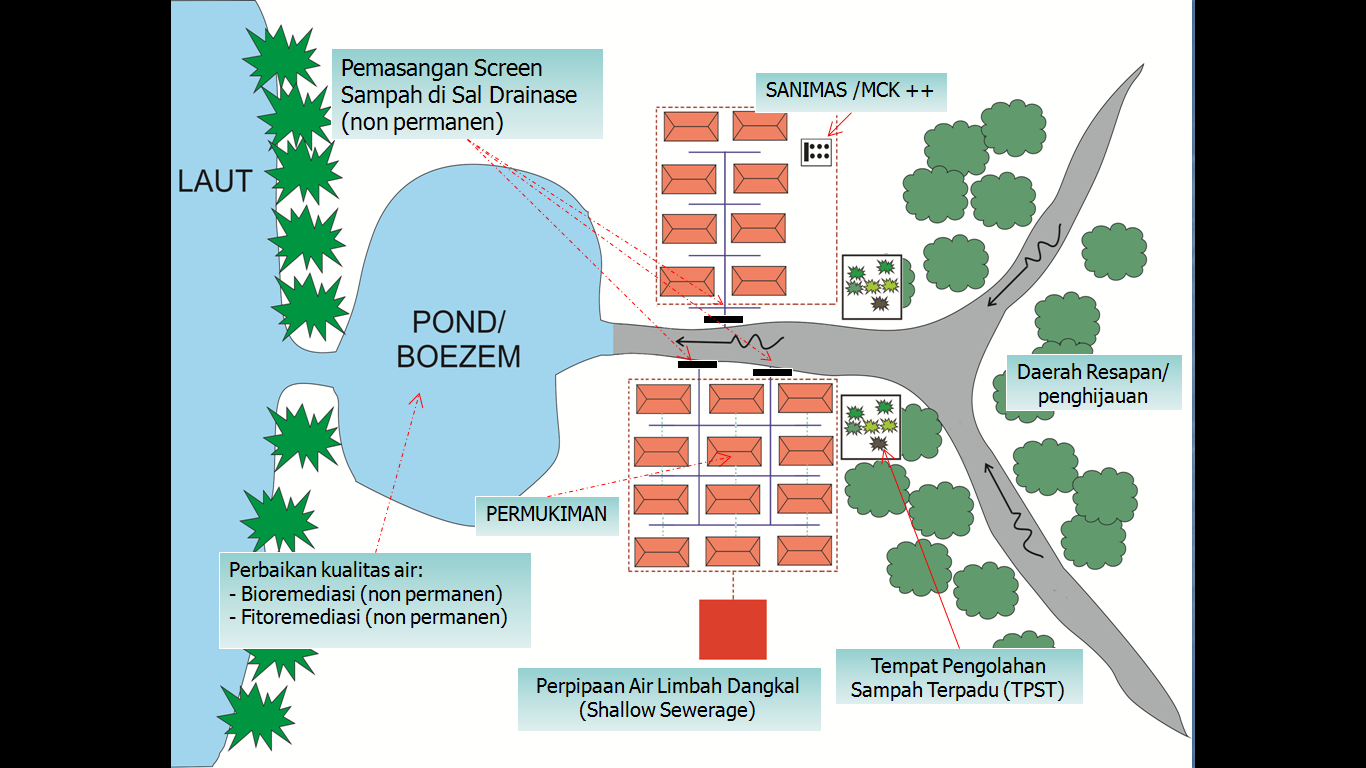 Drainase Tersier
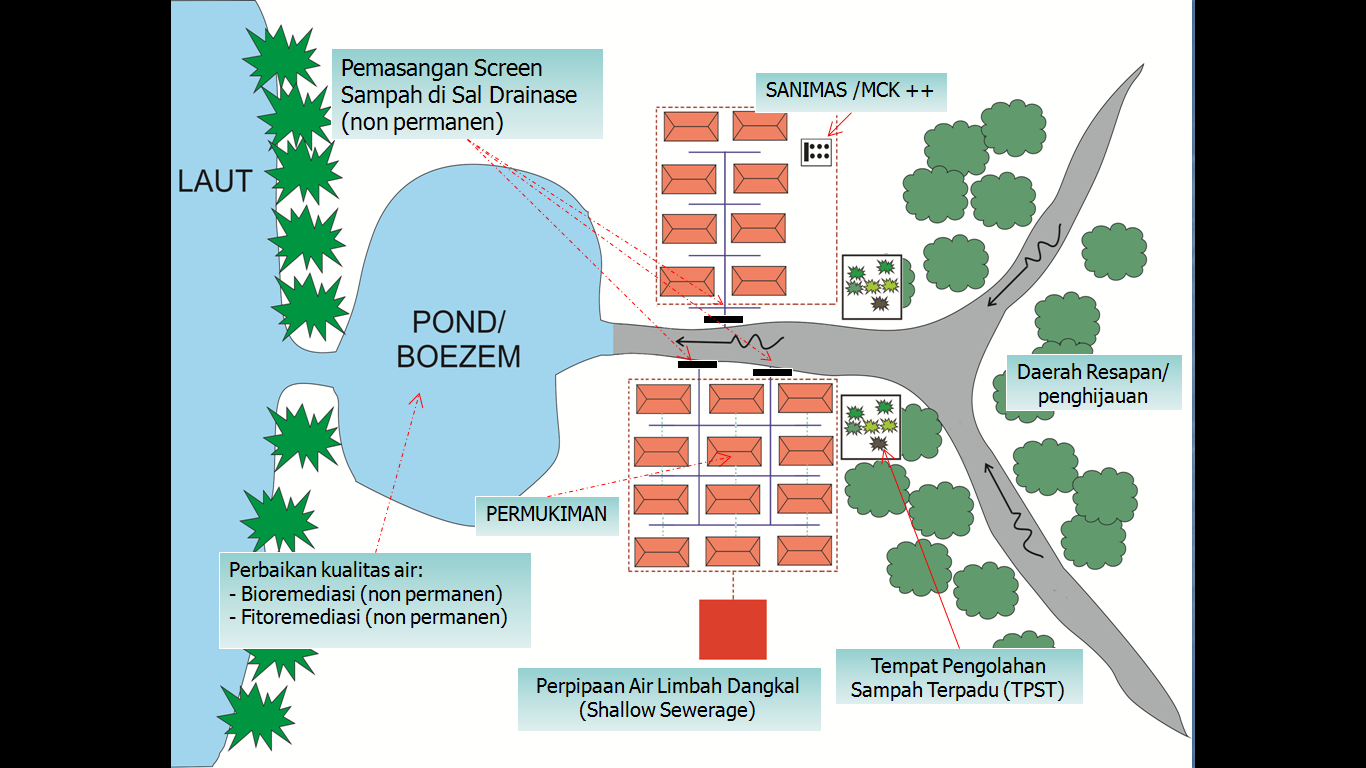 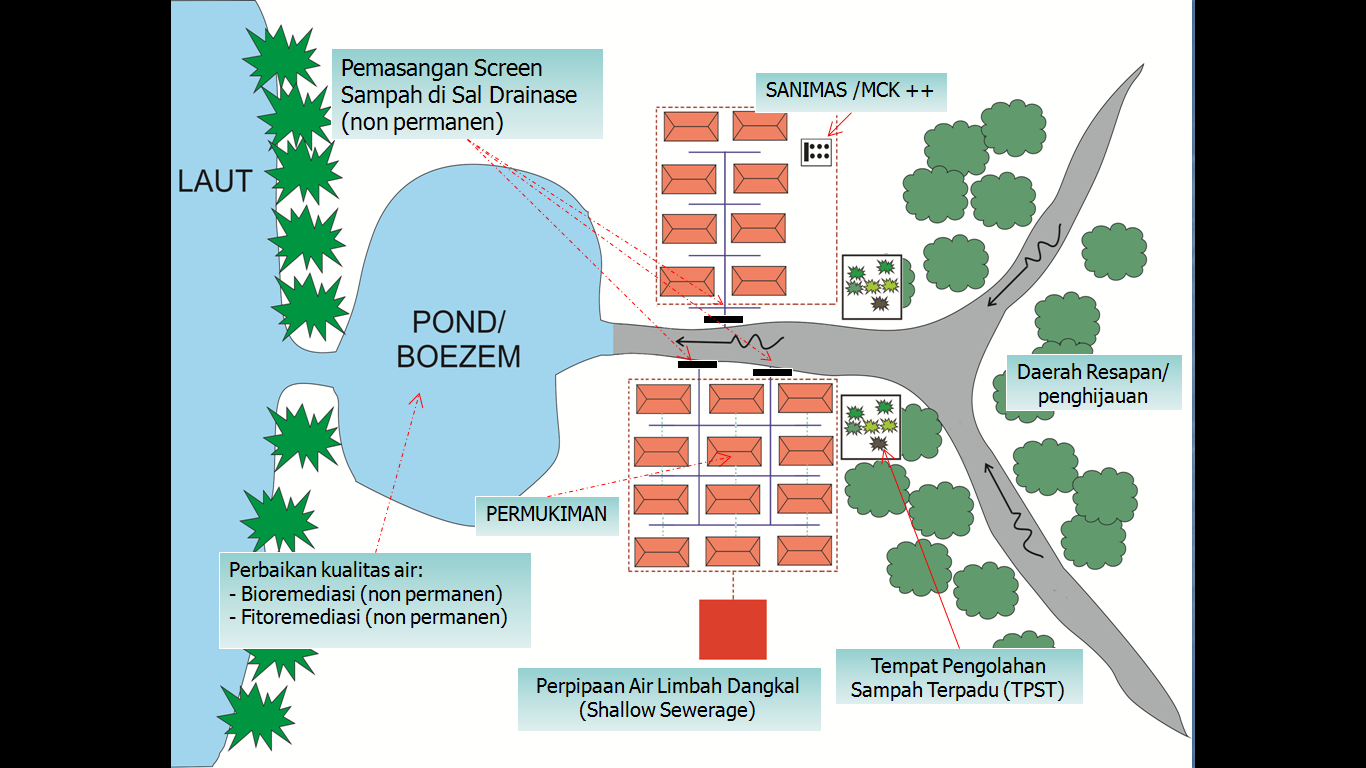 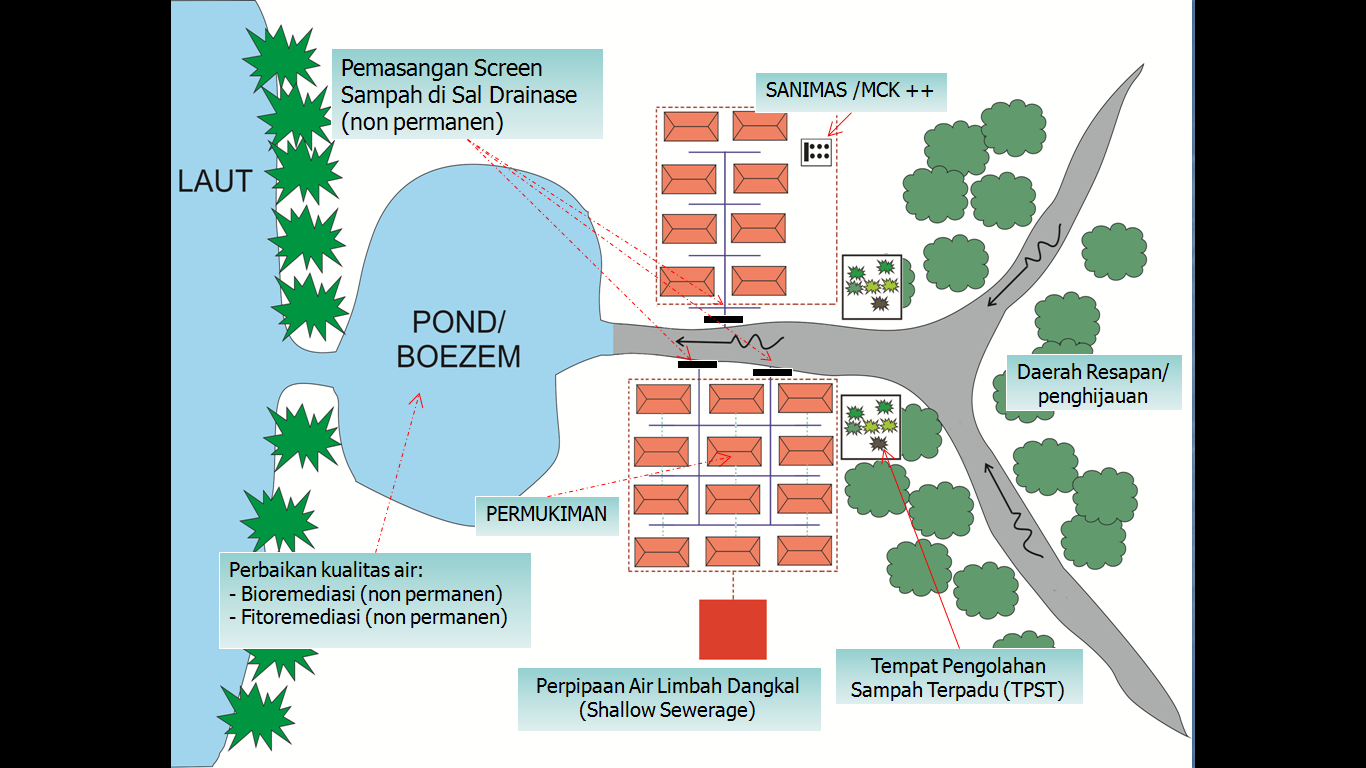 Drainase Tersier
Ecodrain
* ecodrain: sumur resapan,  kolam retensi, rain water harvesting, reservoir, d.l.l
READINESS CRITERIA PEMBANGUNAN SANITASI
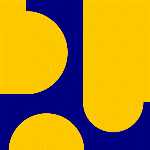 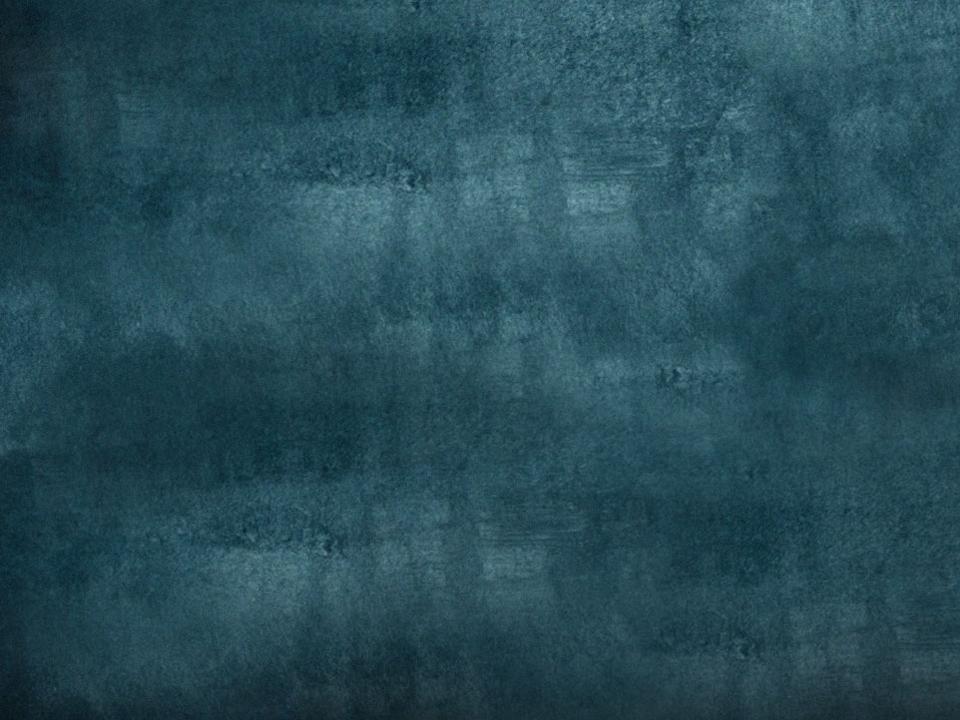 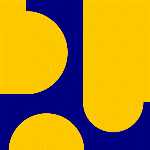 13
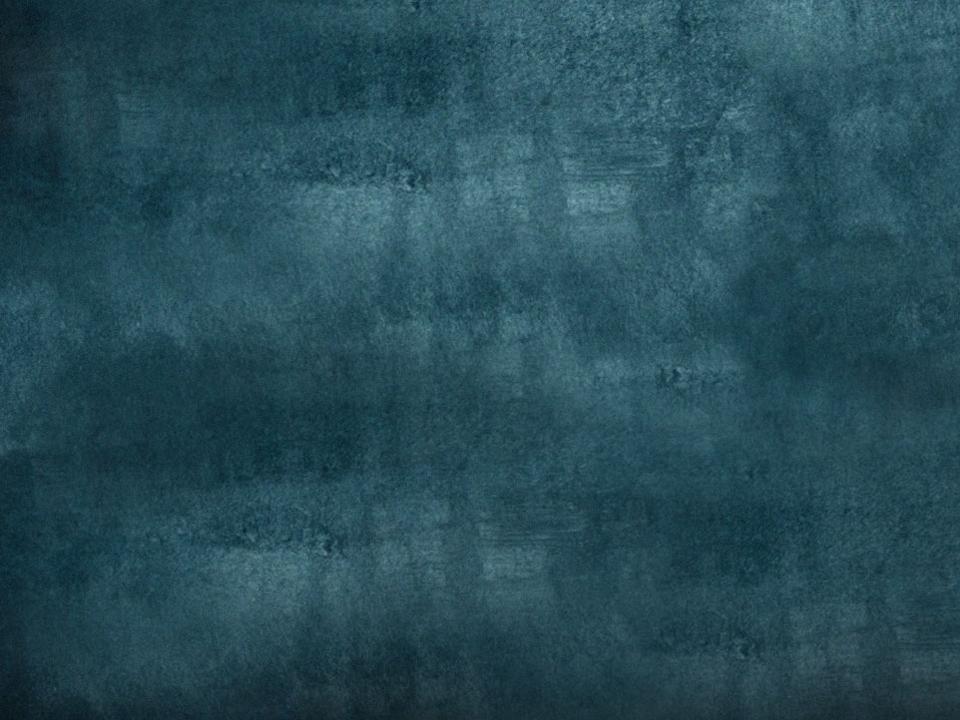 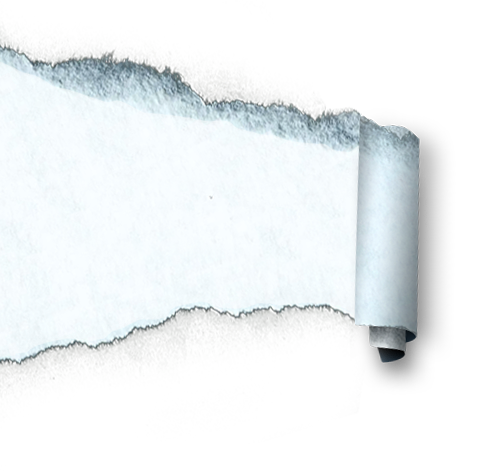 terima kasih
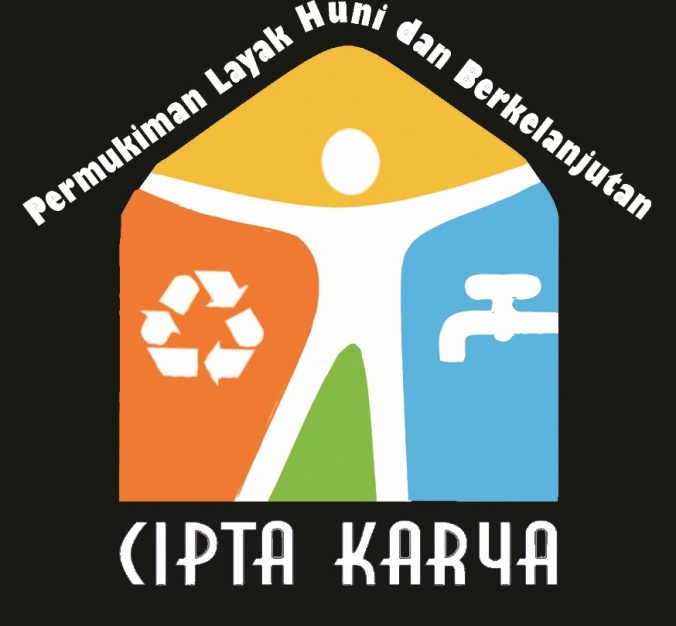 14